Simulationsbaseret træning af ledere
Beredskabsstyrelsen Center for Uddannelse
9. november 2023
1
Dagens Program
Kort præsentation
Hvad er VR og hvordan bruger vi det
XVR
Vores setup
Hvor meget bruger vi det
Fremtiden
Prøv XVR
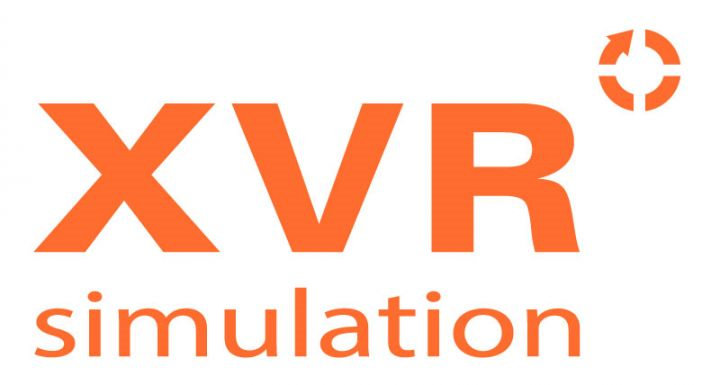 2
9. november 2023
Hvem er jeg
Anders Hansen Søndergaard, 33 år
Ansat i 2 år ved BRSCU
Kontorudd. m. speciale i off. Admninistration
Arbejdet 8 år med IT på en erhvervsskole
Brandmand og Holdleder
3
9. november 2023
Hvem er vi
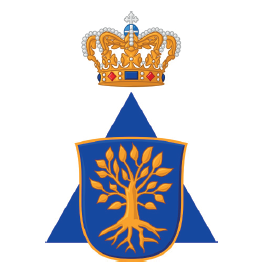 Beredskabsstyrelsens Center for Uddannelse
Uddanner Holdleder og Indsatsleder til det danske beredskab. 
Ca. 1000 kursister om året
Ca. 50 ansatte – fordelt på Birkerød og Tinglev 
Brugt simulationstræningssystem i 7 år
4
9. november 2023
Definition på VR
Virtual Reality (VR) er et simuleret 3D-miljø, der gør det muligt for brugeren at udforske og interagerer med en virtuel verden på en måde, der tilnærmer sig virkeligheden, som den opfattes igennem brugernes sanser.
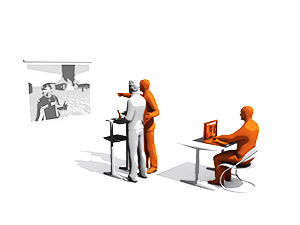 5
9. november 2023
[Speaker Notes: Hvad er VR og hvordan bruger vi VR
Ingen VR briller – men skærm løsning]
Simulationsbasseret træningmed XVR
XVR er udviklet i Holland

Bruges i Europa, Australien, Nord Amerika og Asien

Brand, Politi og Ambulance

Basseret på fællesskabs eje
6
9. november 2023
[Speaker Notes: Billede er diverse scenerier]
Vores Setup
4 elev stationer
1 operatørboks
Forbindes med                                LAN netværk
7
9. november 2023
[Speaker Notes: Billeder er lokalet]
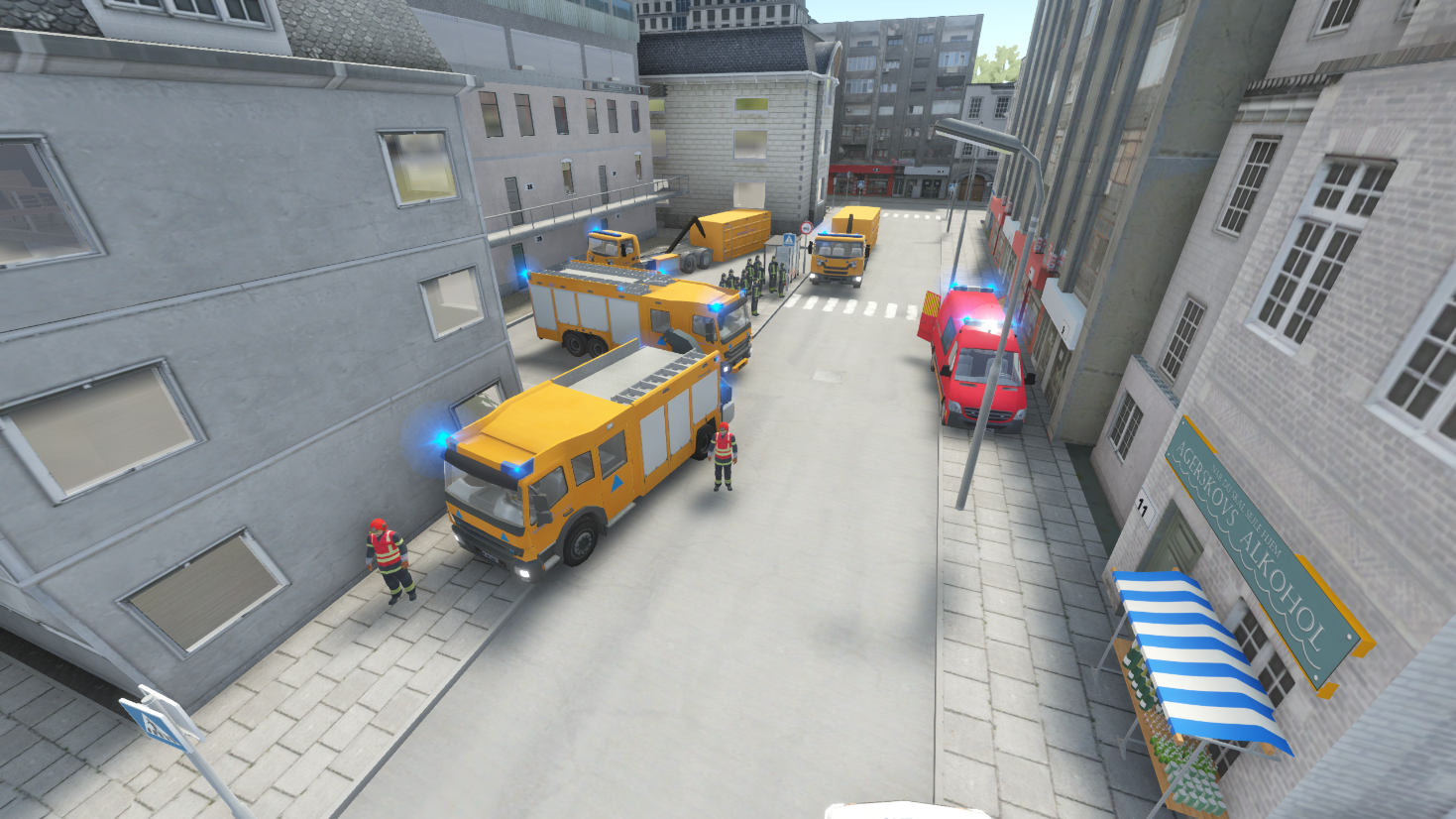 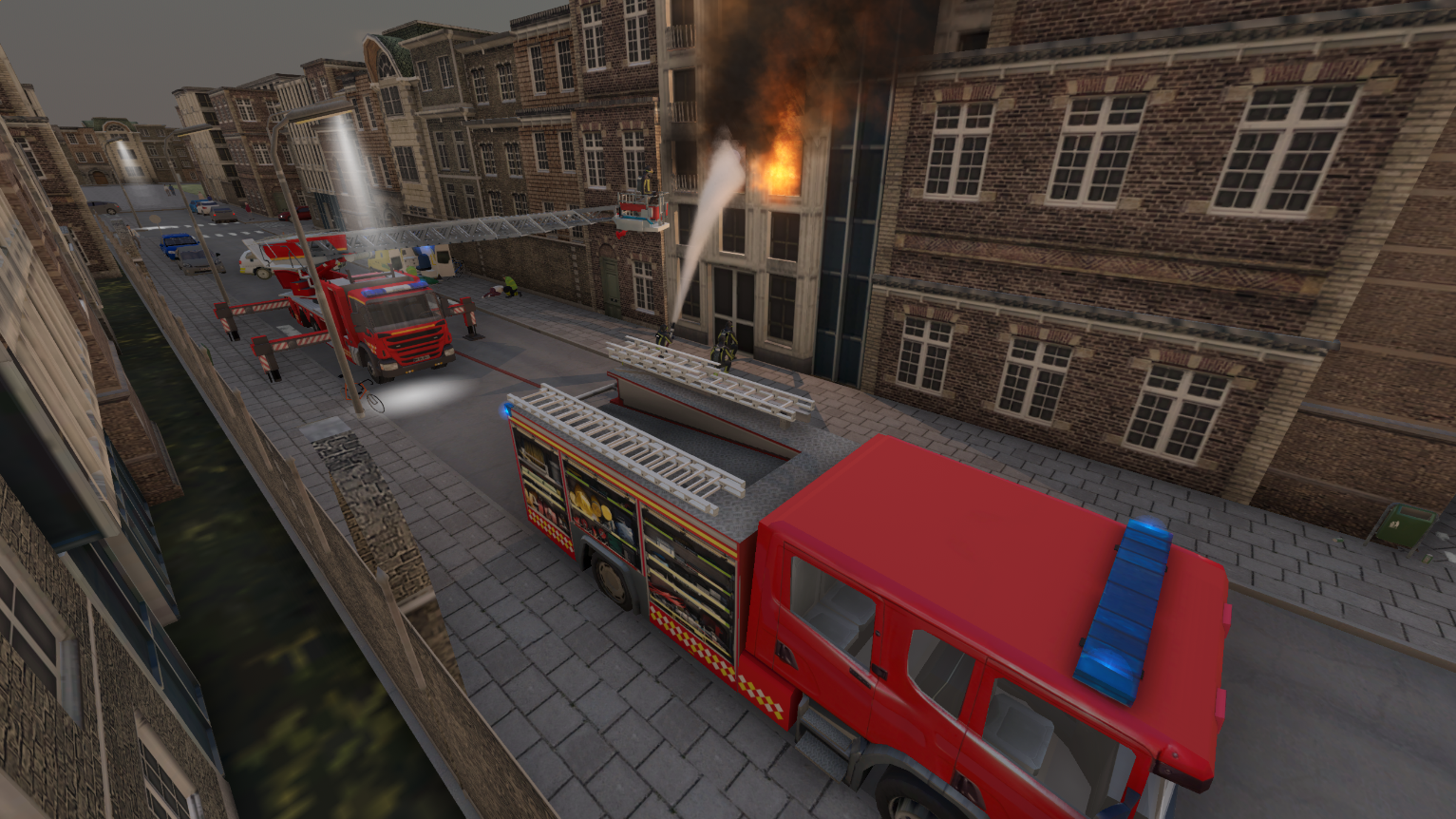 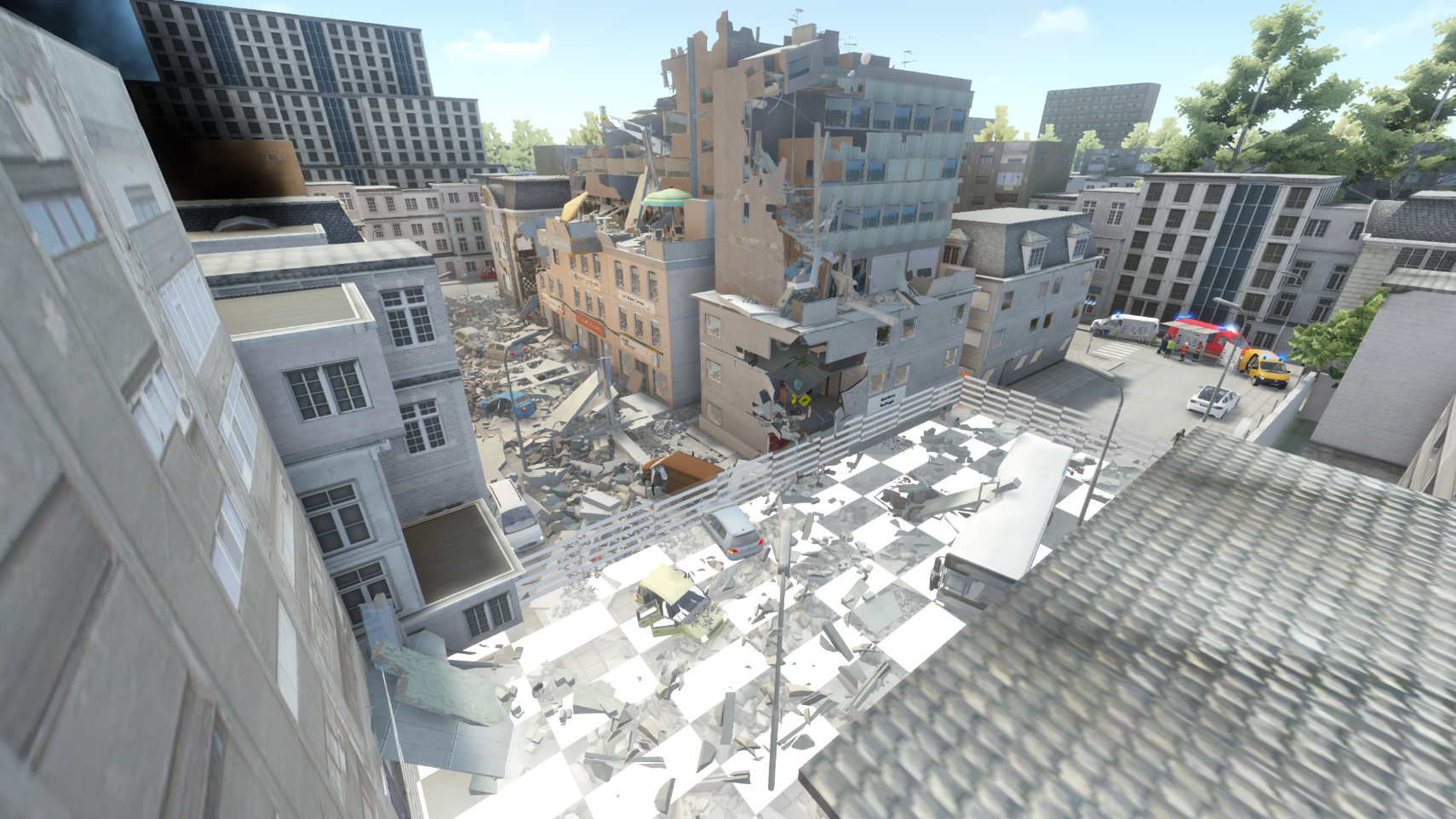 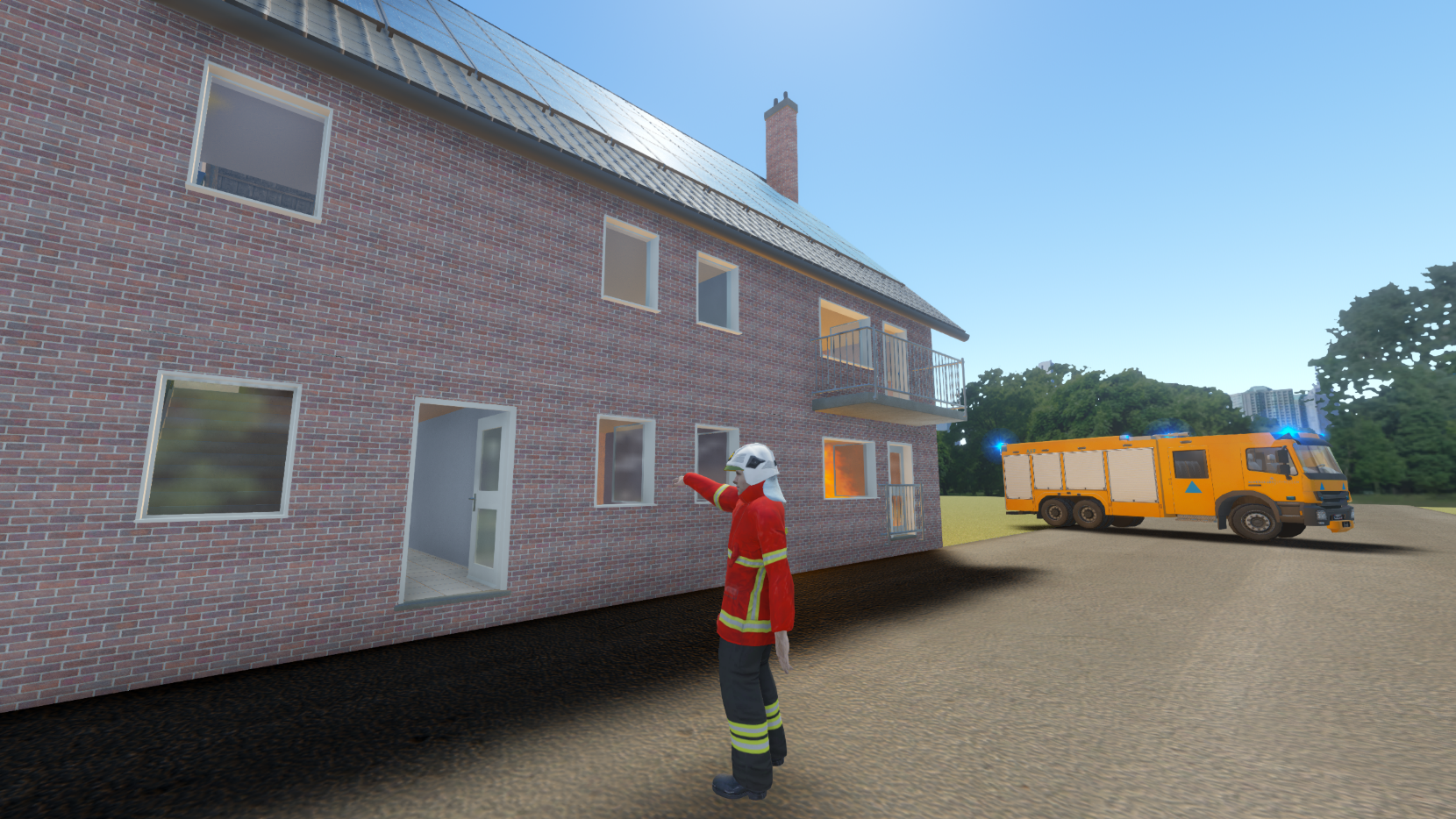 Eksempler på brugen af XVR
8
9. november 2023
[Speaker Notes: Billeder fra Scenarier]
Benyttelse af XVR
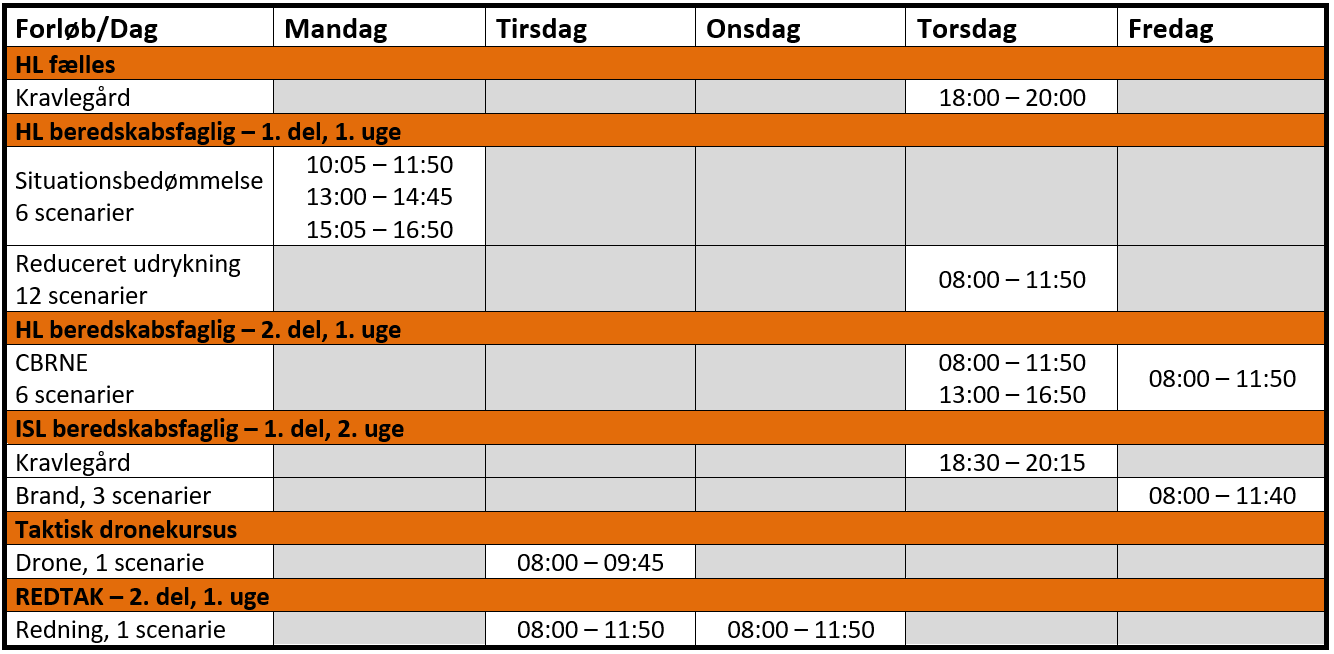 9
9. november 2023
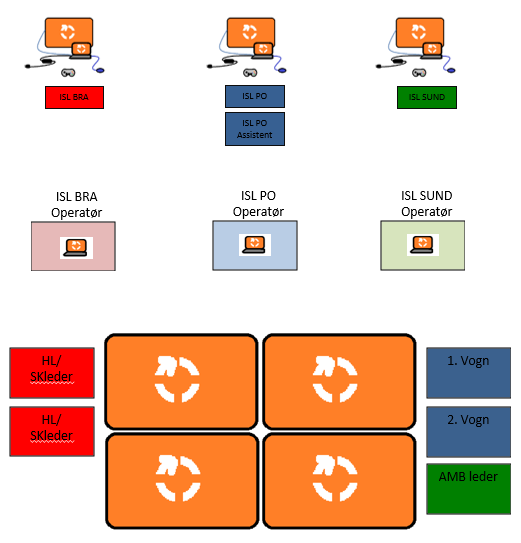 Fremtiden med XVR
Udvikle flere Scenarier
ISL BF
ISL Tværfaglig
ISL Fly

TV bord / digital planspilsbord

Eksamen på HL
10
9. november 2023
[Speaker Notes: Billede er diverse scenerier]
9. november 2023
11